HPLC-MS
Tecnica di chimica analitica che combina cromatografia liquida (HPLC) con la spettrometria di massa (MS). 
Elevata sensibilità e specificità. 
MS è una tecnica che può dare informazioni sulla massa e purezza del campione.
Mass spectrometry
HPLC
LC-MS
+

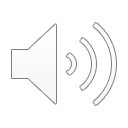 HPLC-MS
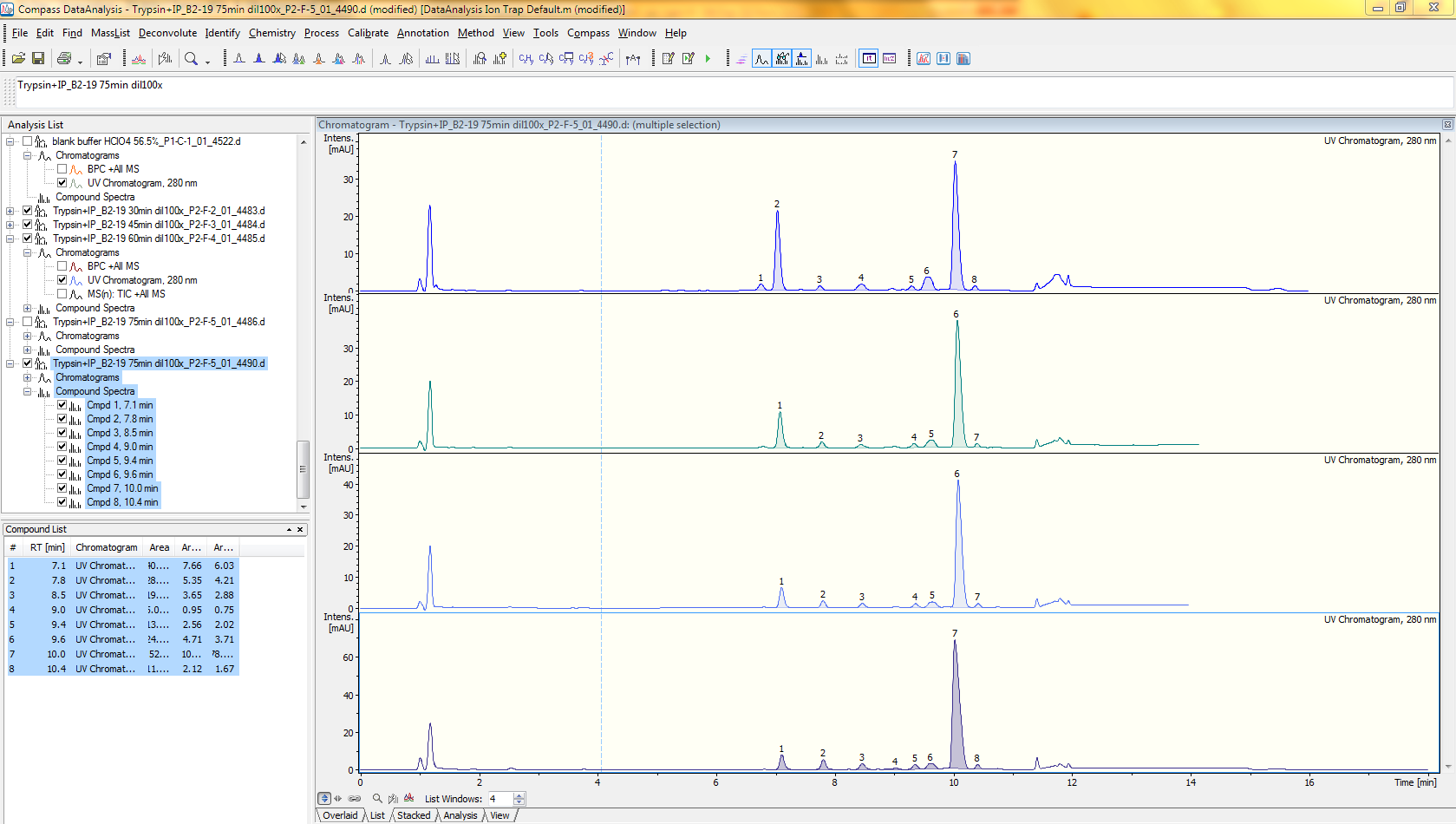 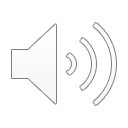 HPLC-MS – esempio Detemir
Detemir
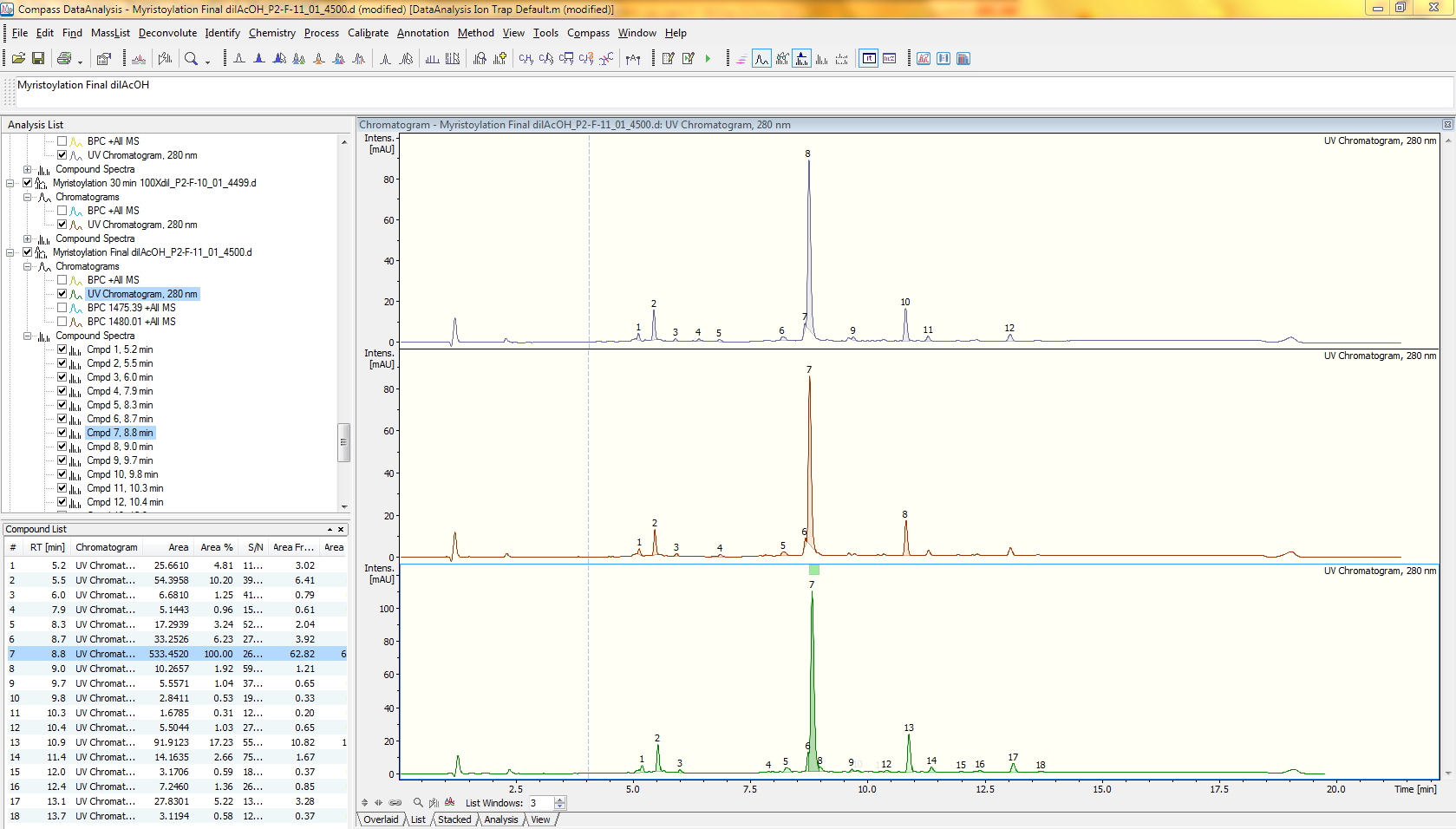 Time course 
sintesi Detemir
Doppio acilato
DesB30
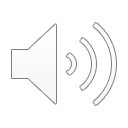 HPLC-MS – esempio Detemir
Pool finale 
post purificazione
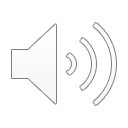 Controlli di qualità (QC)
Operazione essenziale in industria farmaceutica.
Fa parte del GMP e include campinamento, specificazioni e test sui campioni, insieme alla documentazione e procedure che assicurano che test pertinenti siano stati effettuati prima che il prodotto venga rilasciato in commercio. 
I prodotti finali devono essere segnati come formulazioni sicure e farmacologicamente attive la cui performance è costante e  prevedibile.
Quattro principali responsabilità del QC consiste nel dimostrare:
Efficiacia 
Sicurezza 
Qualità
Compliance
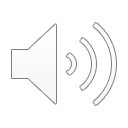 GMP facility
Organizzazione 
Locali
Infrastrutture sistema qualità
Standard Operating Procedure – SOP
Personale 
Apparecchiature (installazione)
Laboratory Information Management System – LIMS 
Metodi di analisi 
Sicurezza 
Training GMP
Richiesta AIFA
Audit AIFA
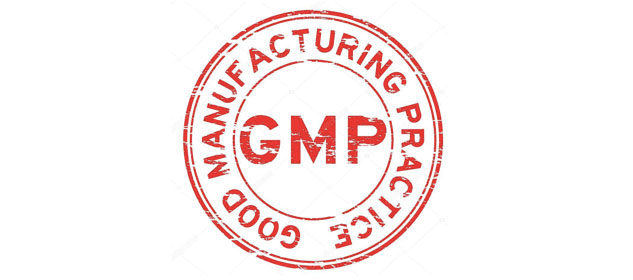 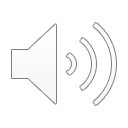 QC in industria farmaceutica – obiettivi
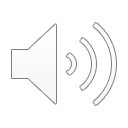 QC in industria farmaceutica – vantaggi
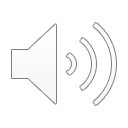 La qualità non dovrebbe essere testata nel prodotto finale;
i.e., la qualità dovrebbe essere costruita dal processo
Quality by Design (QbD): DEFINIZIONE
E’ un approccio sistematico per lo sviluppo farmaceutico che inizia con obiettivi predefiniti che mette in risalto e che è fondato sulla comprensione del processo e del prodotto sulla base di principi scientifici e del Quality Risk Management (QRM)
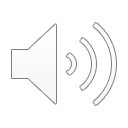 Quality by Design (QbD)
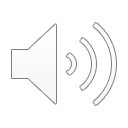 Quality by Design (QbD): SCOPO
Progettare un prodotto di qualità e il suo processo produttivo per fornire in maniera riproducibile la desiderata performance del prodotto.
 Importnaza per:
L’azienda: riduzione dei costi, maggiore efficienza, minimizzazione/eliminazione di potenziali azioni di conformità, opportunità per il continuo miglioramento, approccio regolatorio più flessibilie. 
Il paziente: maggiore livello di assicurazione della qualità del prodotto.
L’obiettivo principale del QbD
è la comprensione del processo
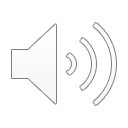 Produzione di proteine utilizzabili come farmaci
Svariate centinaia di proteine umane ad uso terapeutico sono state prodotte tramite la tecnologia di DNA ricombinante. 

Il loro valore commerciale è enorme. 

Si stima che il loro mercato valga oltre 150 miliardi di $.
- Ormone della crescita 	Genentech 		250 milioni $ 
- Insulina 			Eli Lilly 			277 miliioni $ 
- Eritropoietina 		Amgen 			2.15 miliardi $
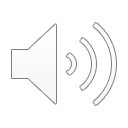 Biosimilari
“Biosimilare” – termine che indica un medicinale simile a un farmaco biotecnologico già autorizzato nell’UE e per il quale sia scaduta la copertura brevettuale. 
 “prodotto originatore” vs. “biosimilare” – ottenuti mediante processi inevitabilmente differenti. 
Non sono uguali, ma solo simili in termini di qualità, sicurezza ed efficacia.
European Medicines Agency (EMA) è stata tra le prime istituzioni a offrire una base giuridica e una guida normativa per lo sviluppo di biosimilari.
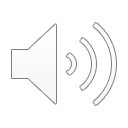 Biosimilari
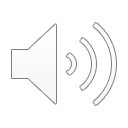 Biosimilari
Maggio 2019: 
EU vs. USA
59 vs. 19
La disponibilità di altri medicinali biosimilari che saranno immessi nel mercato nei prossimi anni faciliterà l’accesso di un maggior numero di pazienti ai medicinali biologici e contribuirà alla sostenibilità finanziaria dei sistemi sanitari, offrendo un potenziale beneficio economico e, al contempo, nuove opzioni di trattamento derivate dai progressi delle scienze mediche.
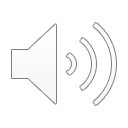